Trialling and Sampling Framework
Supplier Briefing: Wednesday 24th January 2018
Agenda
Welcome and Introductions
Background
Trialling and Sampling Services
Procurement 
Discussion
Welcome
STA Staff:

Colin Watson		Deputy Director, Test Development
Chris Davies		Programme Manager
Leanne Kimberley	Project Manager
Lamis Kola		Project Support	
James Heathcote	Procurement
Standards and Testing Agency
Since 1 October 2011, the Standards and Testing Agency (STA) has been responsible for the development and delivery of all statutory assessments.
The agency has three key functions: 

to develop high quality and rigorous tests in line with Ministerial policy; 
to undertake operational delivery of the assessments; and
to support schools, test centres and other stakeholders to deliver DfE tests and assessments.
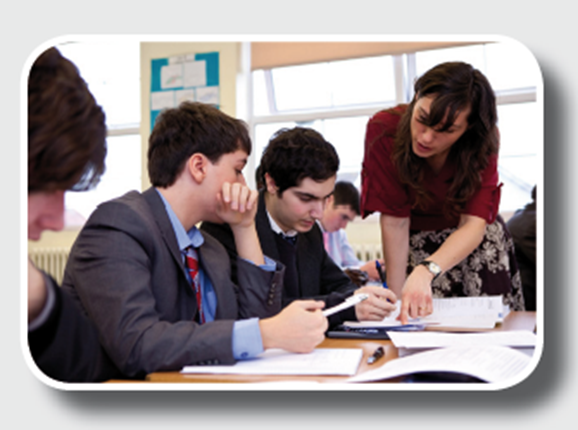 National Curriculum Assessments
The National Curriculum Assessments (NCA) programme to which this framework relates currently manages:

key stage 2 national curriculum tests (NCTs);
key stage 2 science sampling test;
key stage 1 tests;
phonics screening check; and
the collection of teacher assessment data
MTC’s

This includes all stages from test development, including logistics and marking, to the return of results.
Trialling and Sampling Framework Services
Typical Core Services of a Trial
Recruiting and managing schools
Recruit from supplied sample
Ensure sample is representative of provided stratifiers (voluntary trials)

Recruit, train and manage administrators
Recruit suitably qualified / experienced administrators
Train to STA’s specific requirements

Collation and distribution of test booklets
Secure tracked distribution of materials to administrators
Maintain security and integrity of materials at all stages
Trialling and Sampling Framework Services
Typical Core Services of a Trial (2)
Administer trial in schools
Appropriate test conditions
Collect qualitative feedback from pupils and teachers

Marking / Coding 
Marker / coder recruitment, training and management
Secure management of scripts during marking window
On-screen marking for TPTs (IVTs may be paper-based)

Data Capture
Pupil detail and responses
Coding
Questionnaire responses
Trialling and Sampling Framework Services
Typical Core Services of a Trial (3)
Administration report
Analysis of questionnaires
Sample comparison

Script Archive
Scanned pupil scripts
Searchable archive
Trialling and Sampling Framework Services
Typical Core Services of a Sample
Inform schools
Statutory involvement
Inform schools of selected children
Manage communications with schools

Recruit, train and manage Administrators
Qualified teachers
Provision of helpline facilities for administrators
Higher volume of administrators required over trials

Collation and Distribution
Security of materials
Secure tracking of materials during transit
Trialling and Sampling Framework Services
Typical Core Services of a Sample (2)
Trial Administration
Five children from each school
Approximately 2000 schools
Defined test window
Deliver modified assessments where needed

Pupil Data Handling
Security of data
Access arrangements
Security of data and systems
Trialling and Sampling Framework Services
Typical Core Services of a Sample (3)
Schools Helpline
Specialist advice including advice on modified tests and administration
Operational from school notification through to completion of administration
Open from 8am to 6pm

Marking / Coding
Marker / coder recruitment, training and management
Secure management of scripts during marking window
On-screen or paper based marking
On-screen Marking (OSM)
Onscreen marking standard requirements
Scanning and data matching of pupil scripts
Provision of software and supporting services

OSM requirements for trialling and sampling
Assignment of marks and/ or codes
Quality assurance regime which reflects use of marking/ coding
Ability to undertake double marking as QA measure
Ability to extract reports/ messages/ item images to inform item/ mark scheme development
Security
The Supplier will comply with the STA's security procedures to maintain the integrity of all materials produced.
All test materials are confidential. Pupil data is confidential. Where pupil data or any other personal data is collected as part of this framework, the handling of pupil data on tests and forms must comply with data legislation 
All files must be handled in a secure and confidential manner. Transmission of information regarding test materials via unsecured networks or email or by regular postal service is prohibited.
Supplier must be compliant with the Security Assurance Framework requirements highlighted by STA Security. Where compliance has not yet been achieved an action plan and risk register must be agreed to address any issues identified within an acceptable timeframe.
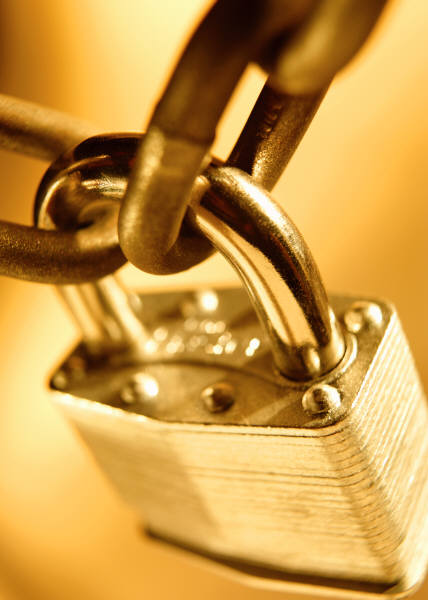 Framework
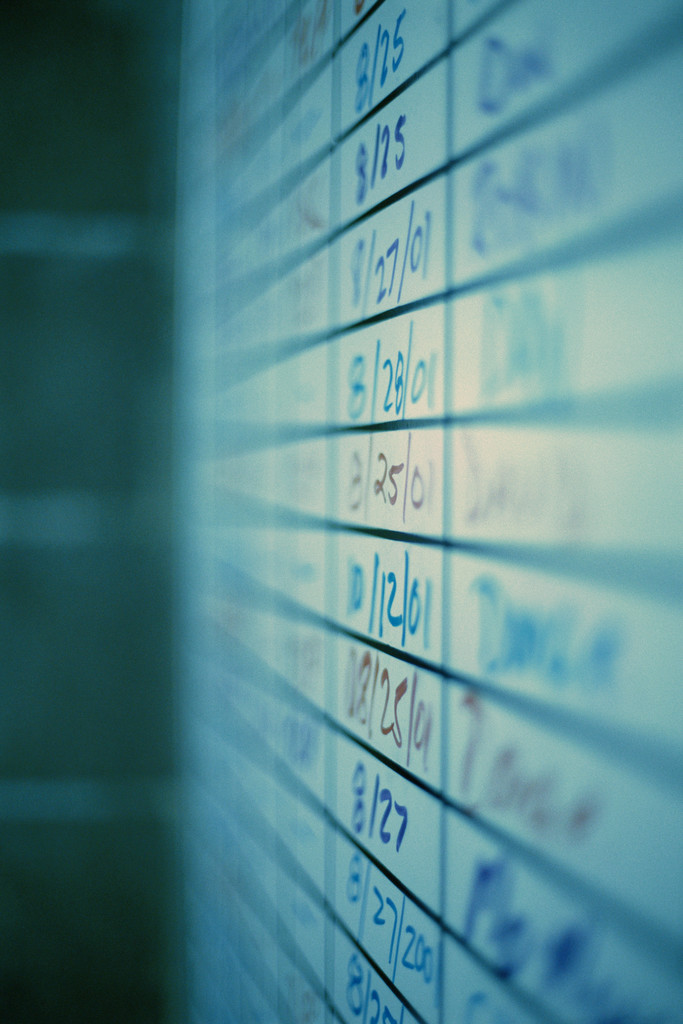 The Framework will run from June 2018 – June 2022
Maximum four year lifecycle 
Approximate maximum value over four years of £40million
First trialling call-off awarded in Autumn 2018 for trialling in April 2019
Framework Timeline
All dates are provided for guidance only and are subject to change
[Speaker Notes: Change dates]
Typical Procurements
NCT Trials
Four trials per year: key stage 1 and key stage 2 IVTs, key stage 1 and key stage 2 TPTs
ITQ’s issued mid August
Other procurements staggered in between
Phonics screening check TPT takes place usually every 3 years (next trial expected in 2020)

Science Samples
Biennial subject to business need
First Trial Call-off Timeline
All dates are provided for guidance only and are subject to change
Questions?
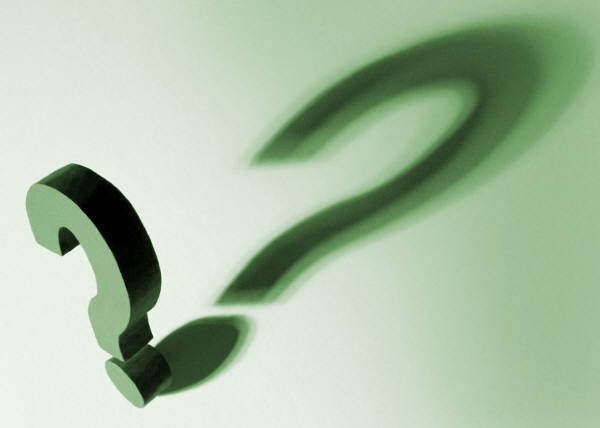 [Speaker Notes: Send to colin, Rebecca, Adrienne, lamis, chris, Leanne, matt]